Sümer Mh. Kurtuluş Cd. No48/2 İç Kapı No:C Merkez/AFYONKARAHİSAR
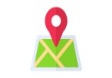 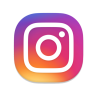 afyonram
@Afyon_RAM
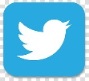 ÖZBAKIM BECERİLERİ
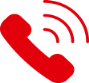 0272 214 45 56
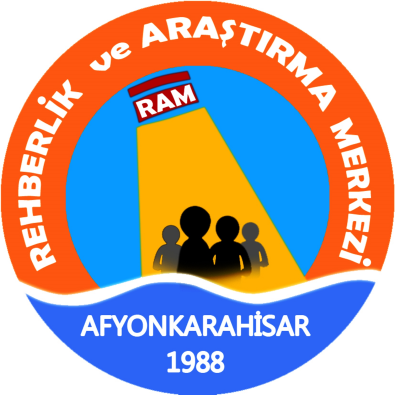 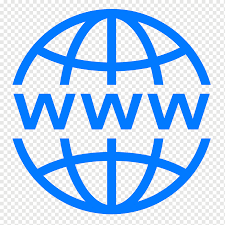 https://afyonram.meb.k12.tr/
Öz bakım kişisel bakım ile aynı anlama gelir.
Kişisel bakım, sağlıklı bir yaşam sürmek amacı ile hijyen uygulamalarını içerir.
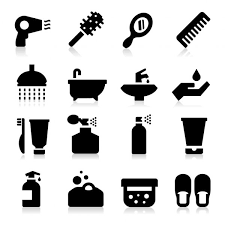 Ağız ve diş sağlığını korumak için, dişler günde en az iki kez yemeklerden sonra, 3 dakika kadar kuralına uygun biçimde fırçalanmalı ve diş ipi kullanılmalıdır.
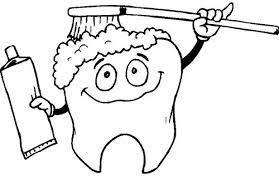 Yılda en az 1 defa diş hekimine muayene olmak oluşacak problemleri en aza indirebilir.
Tırnakların haftada 1 defa kesilmesi ve kesildikten sonra ellerin yıkanmasına dikkat edilmesi önemlidir.
Ayak sağlığı için;
Büyüme ve gelişme çağında yanlış beden duruşunun yerleşmesi ihtimali göz önünde bulundurularak ayakkabı seçimine dikkat edilmelidir.
Her gün duş alma imkaanı yoksa ayakların her gün yıkanıp kurulanmasına dikkat edilmelidir.
Ergenlikle birlikte hormonların etkisi ile, koltuk altı ve kasık bölgesinde tüylenme başlar.
Tüyler, temizlenmediğinde kokuya ve enfeksiyonlara yol açabilir.
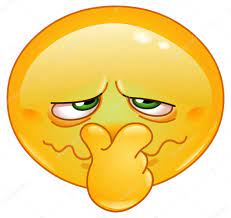 Tüyler sık sık temizlenerek deri uygun temizlik maddesi ile yıkanarak kurulanmalıdır.
Hormonlarında etkisiyle bu dönemde sivilce ve akne oluşumu gözlenebilir.
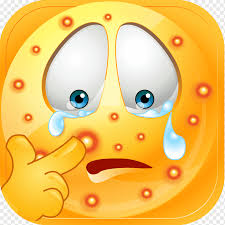 Sivilce oluşumunu engellemek için;
    - Deri temizliği
    - Deri temizliği için doğru ürünlerin seçilmesi
    - Akne tedavisi için hekime danışma
    - Dengeli ve düzenli beslenmeye dikkat edilmelidir.
İnsanın bedenine gösterdiği özen, kendisine duyduğu saygının da bir göstergesidir …
TEŞEKKÜRLER